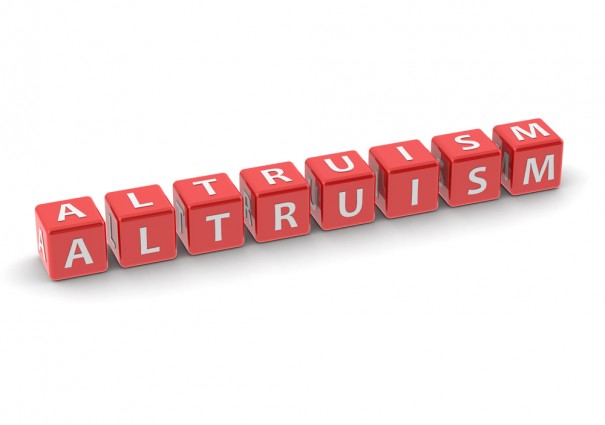 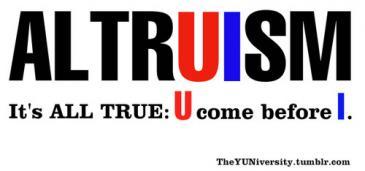 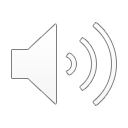 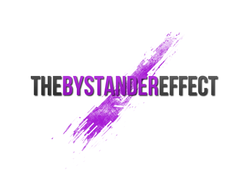 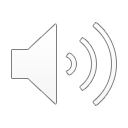 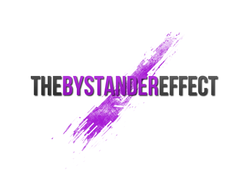 Diffusion of Responsibility

Pluralistic Ignorance

Fear of Looking Foolish in front of others
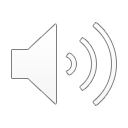 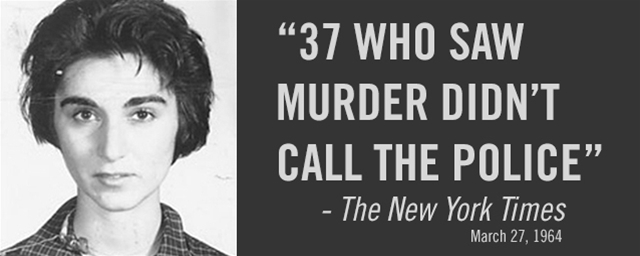 Apathy?
Not a likely explanation
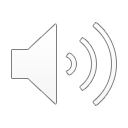 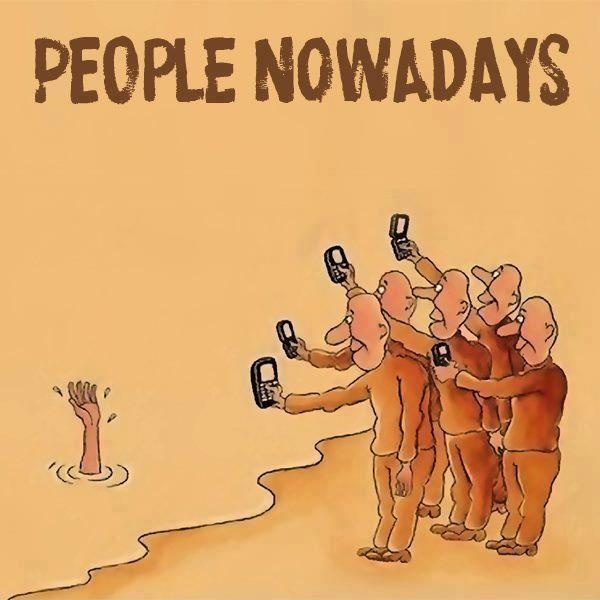 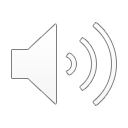 The Smoke-Filled Room Study
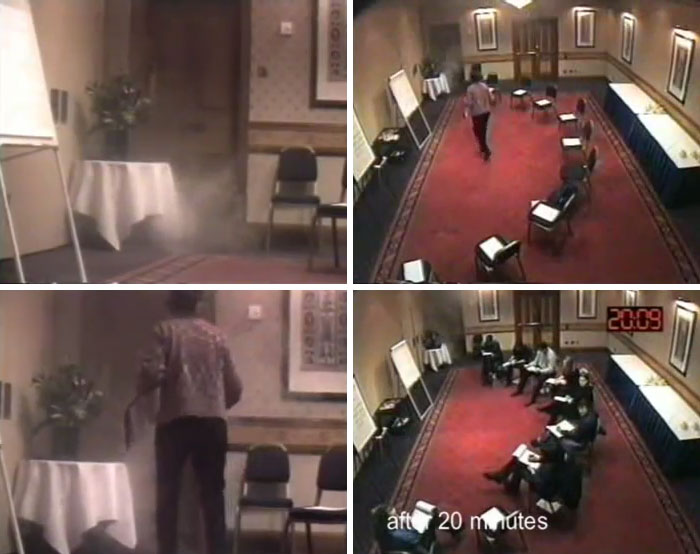 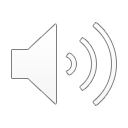 “Lady in Distress” Study
Alone = 70%
Two Friends = 70%
2 Naïve Strangers = 40%
With Passive Confederate = 7%
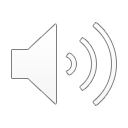 Epileptic Seizure Study: Results
Percent helping 
By end of seizure
Average time
of response
Percent ever
responding
GROUP SIZE
2 
(Subject + Victim)
100%
85%
52 seconds
3
(Sub. + Victim + Other)
93 seconds
62%
85%
6
(Sub. + Victim + 4 Others)
31%
62%
166 seconds
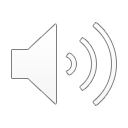 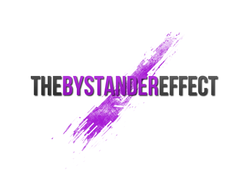 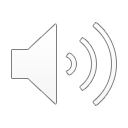